بسم الله الرحمن الرحيم
الهندسة 
الفصل الثاني : خواص النظام البديهي
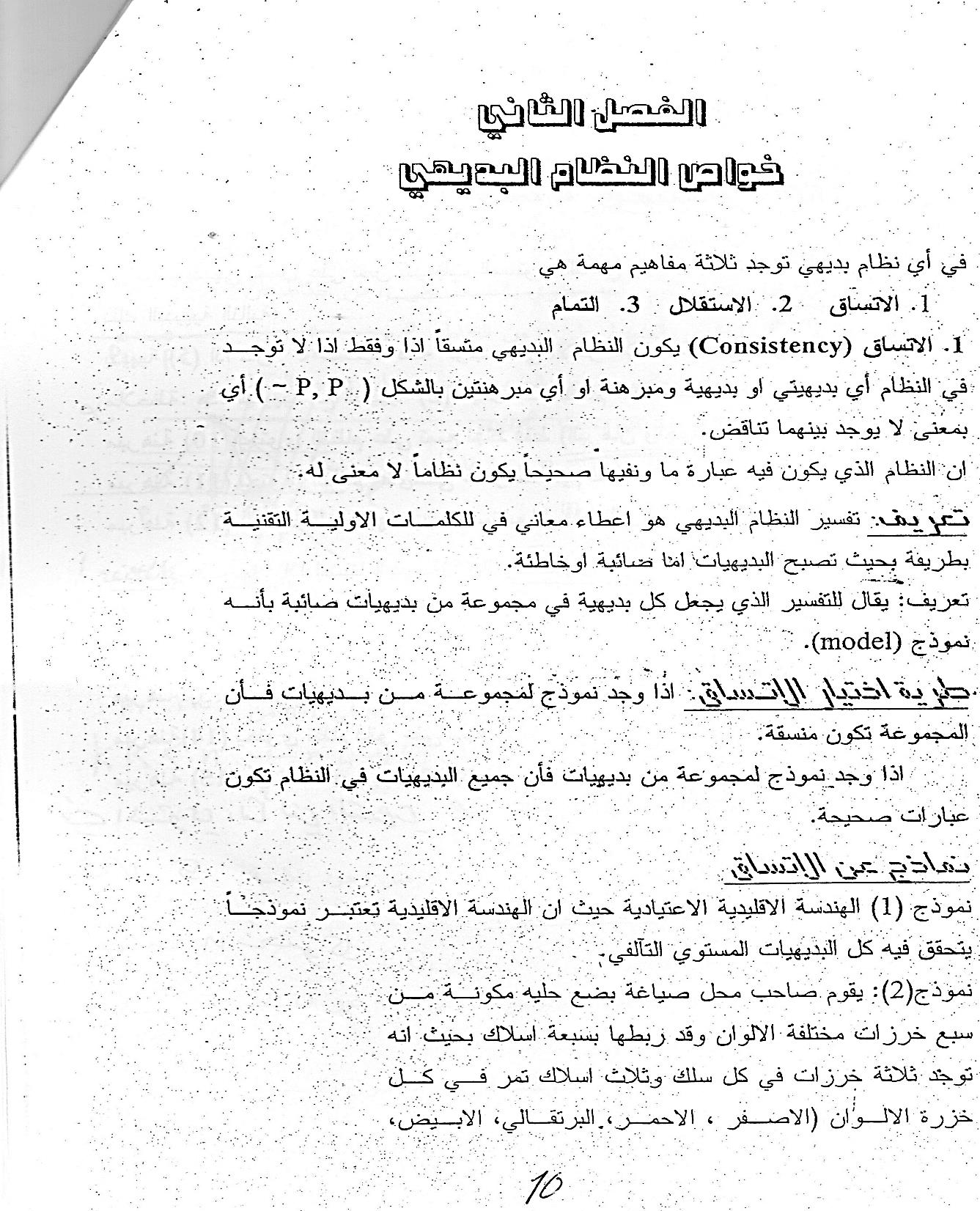 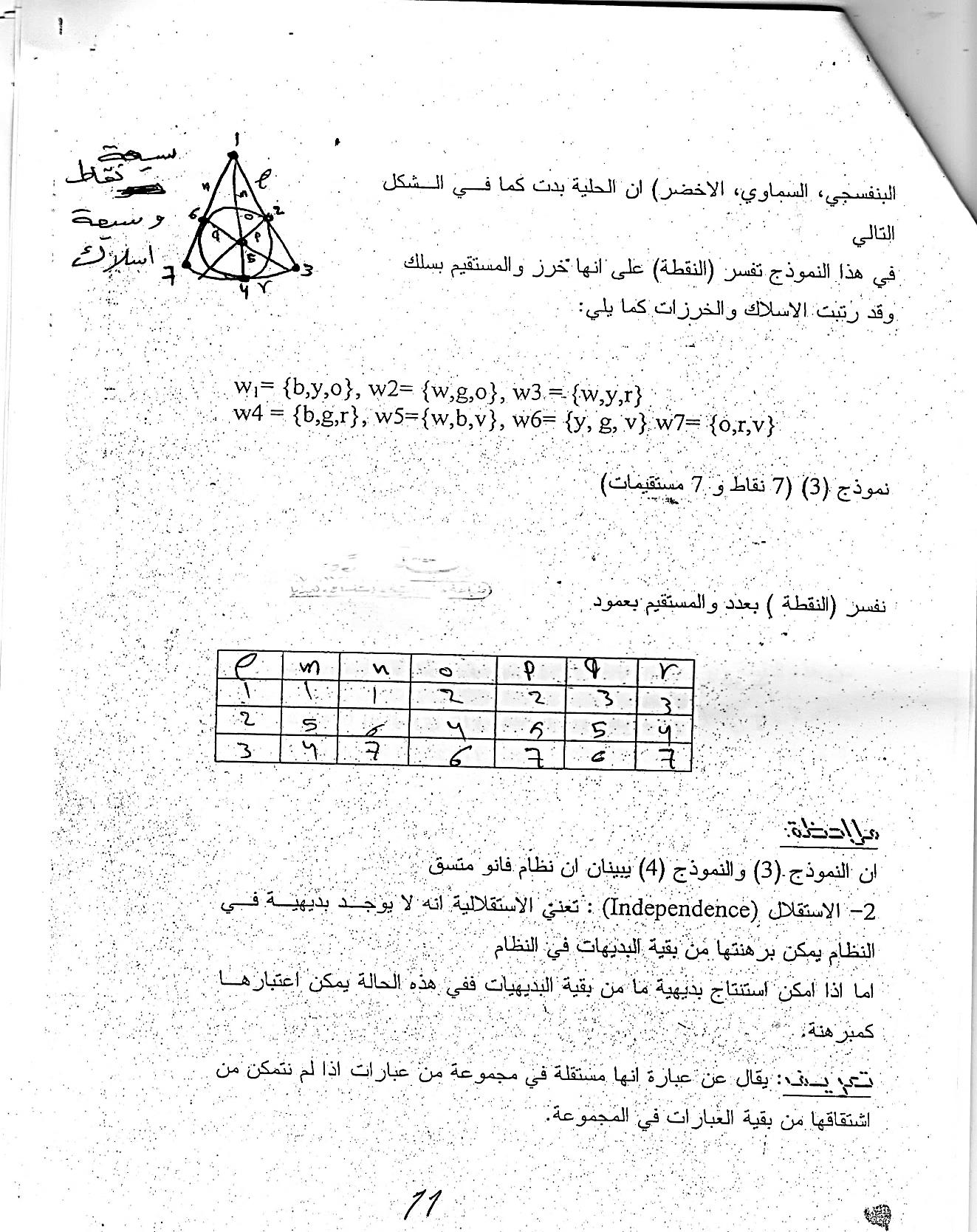 6
5
2
3
7
4
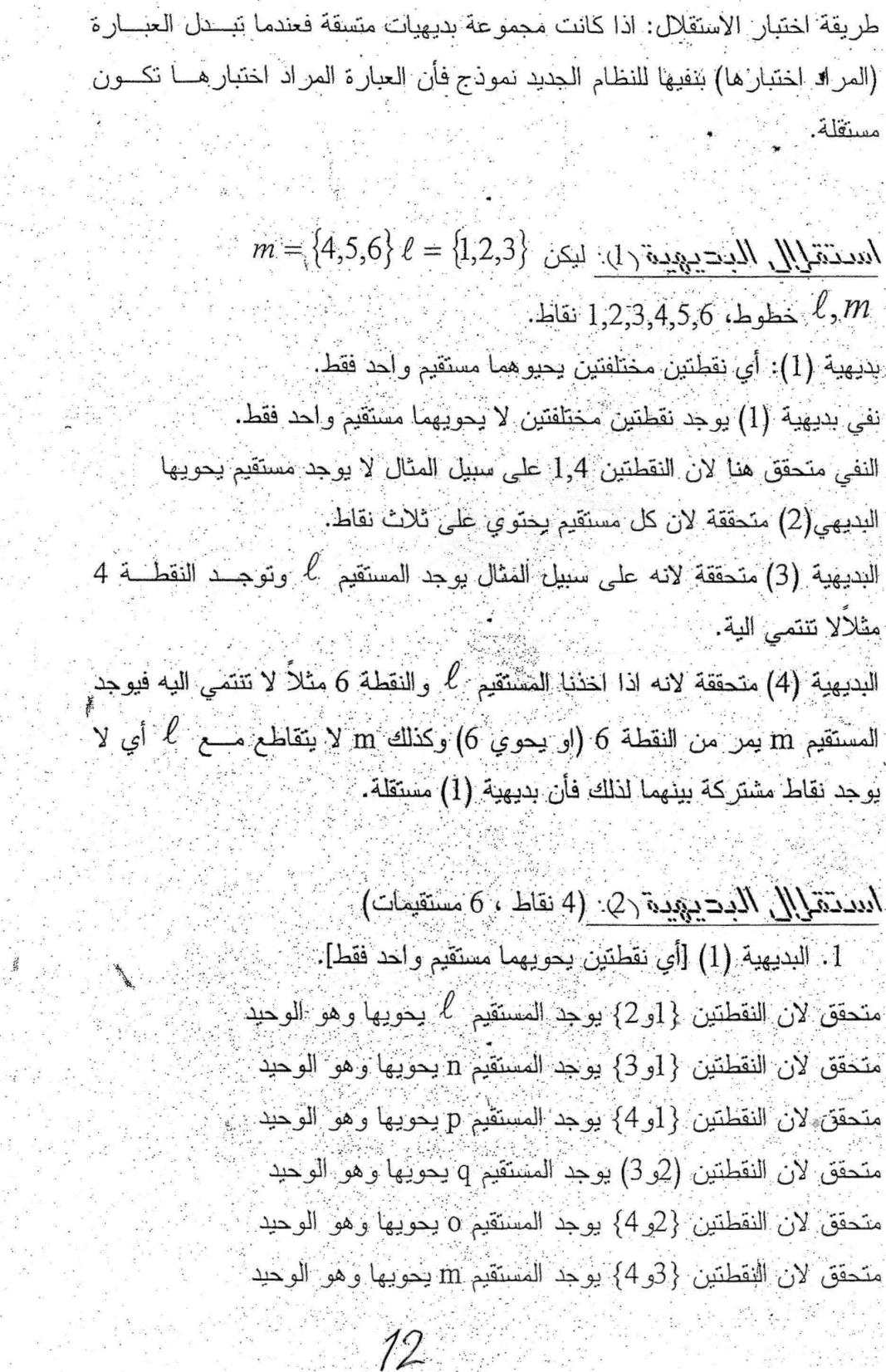 1
2
3
4
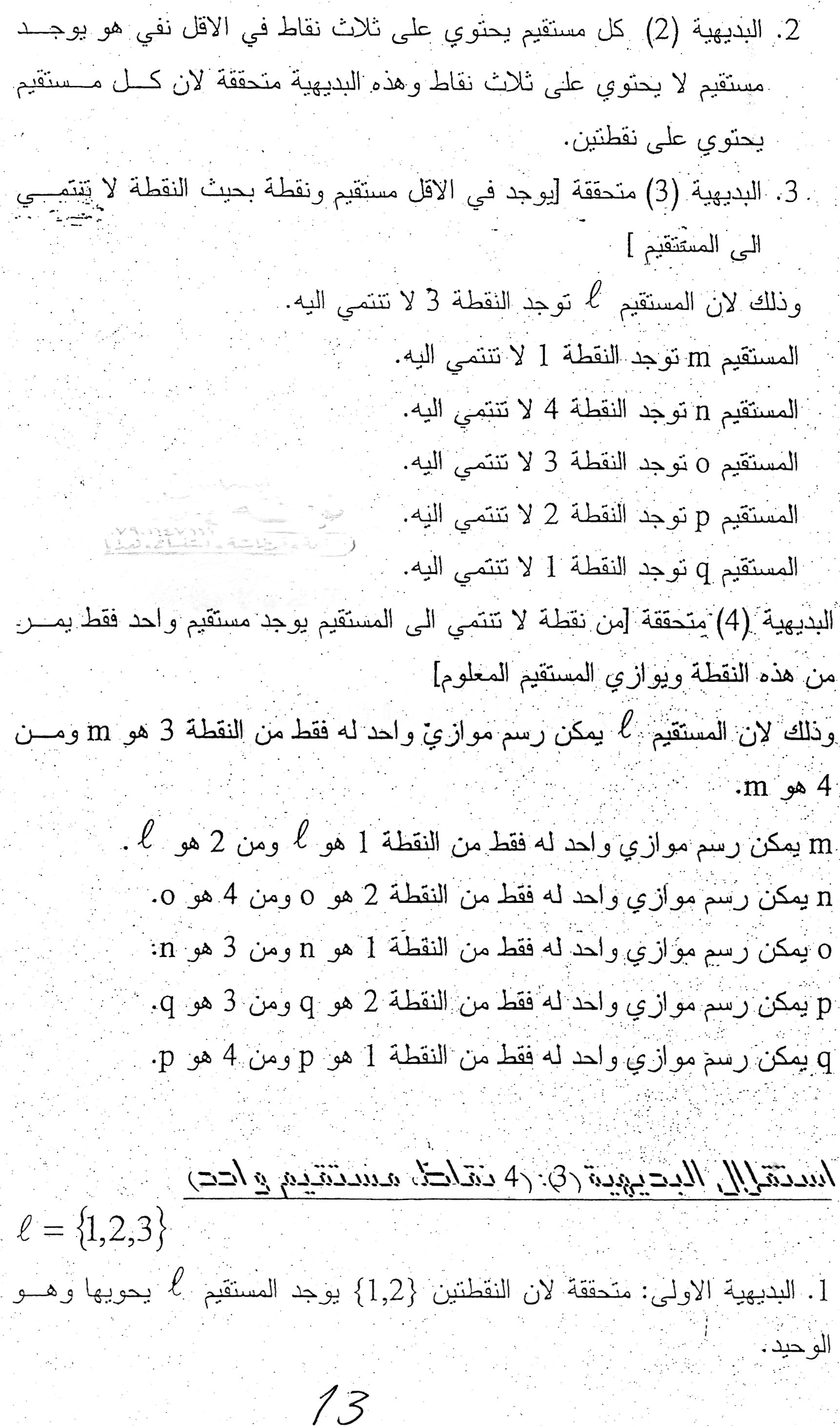 3
1
2
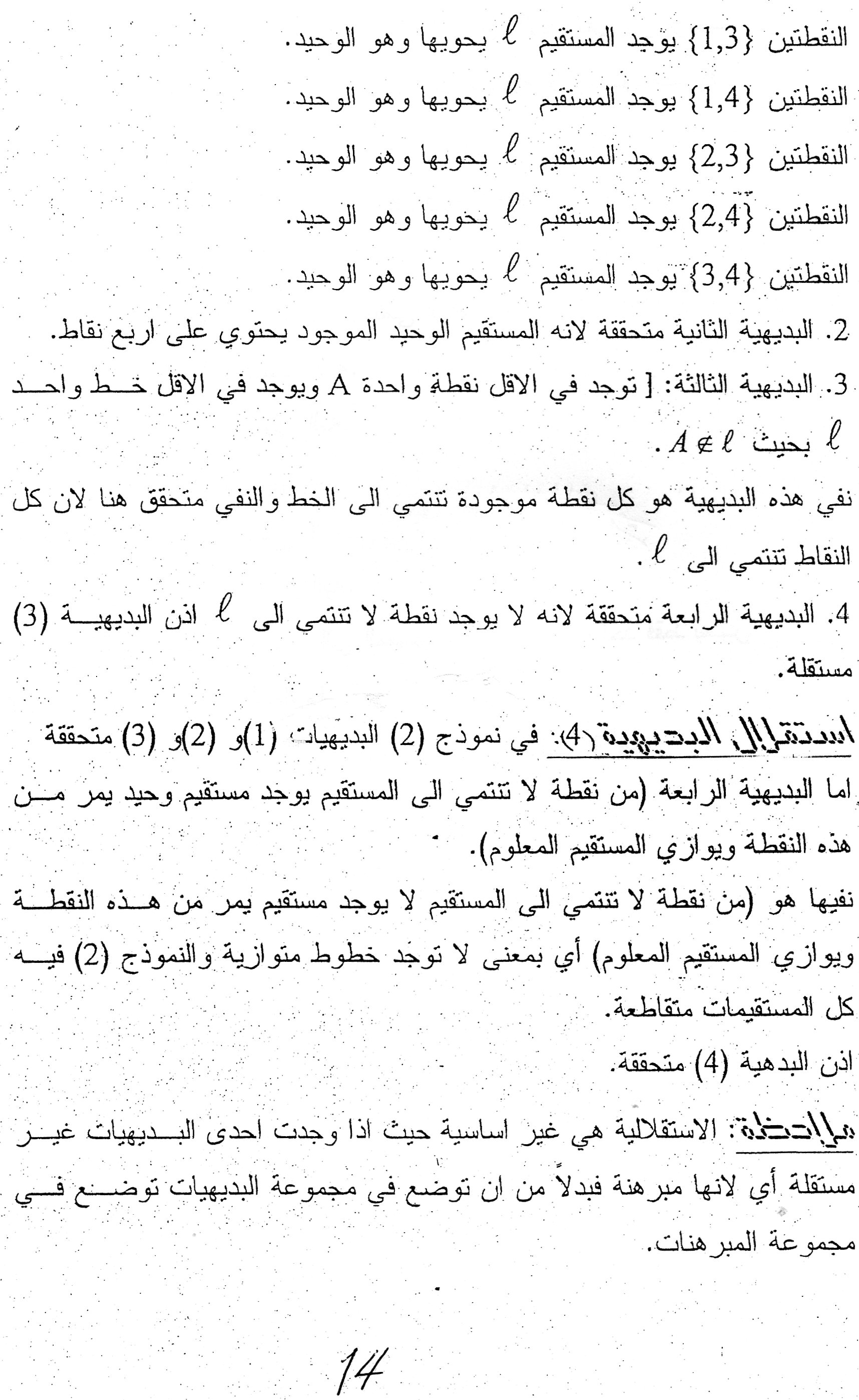 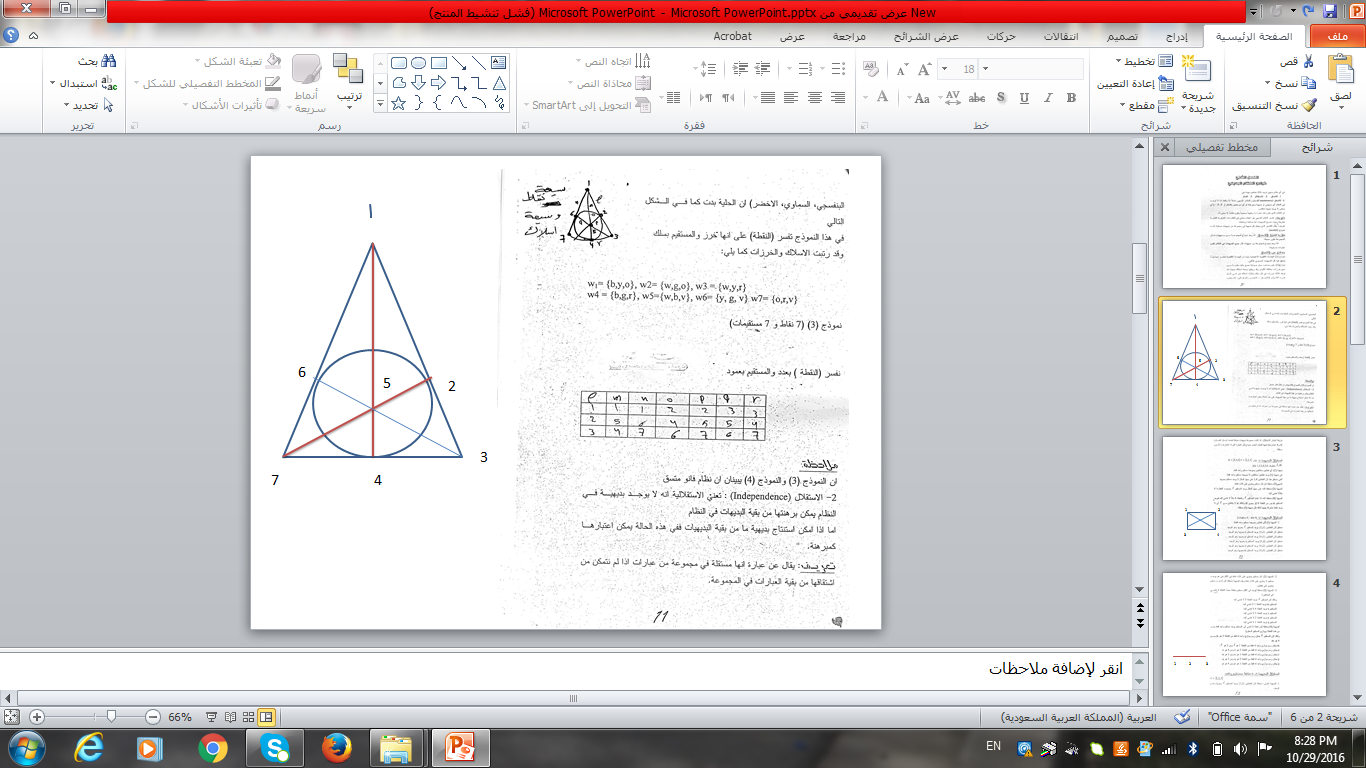 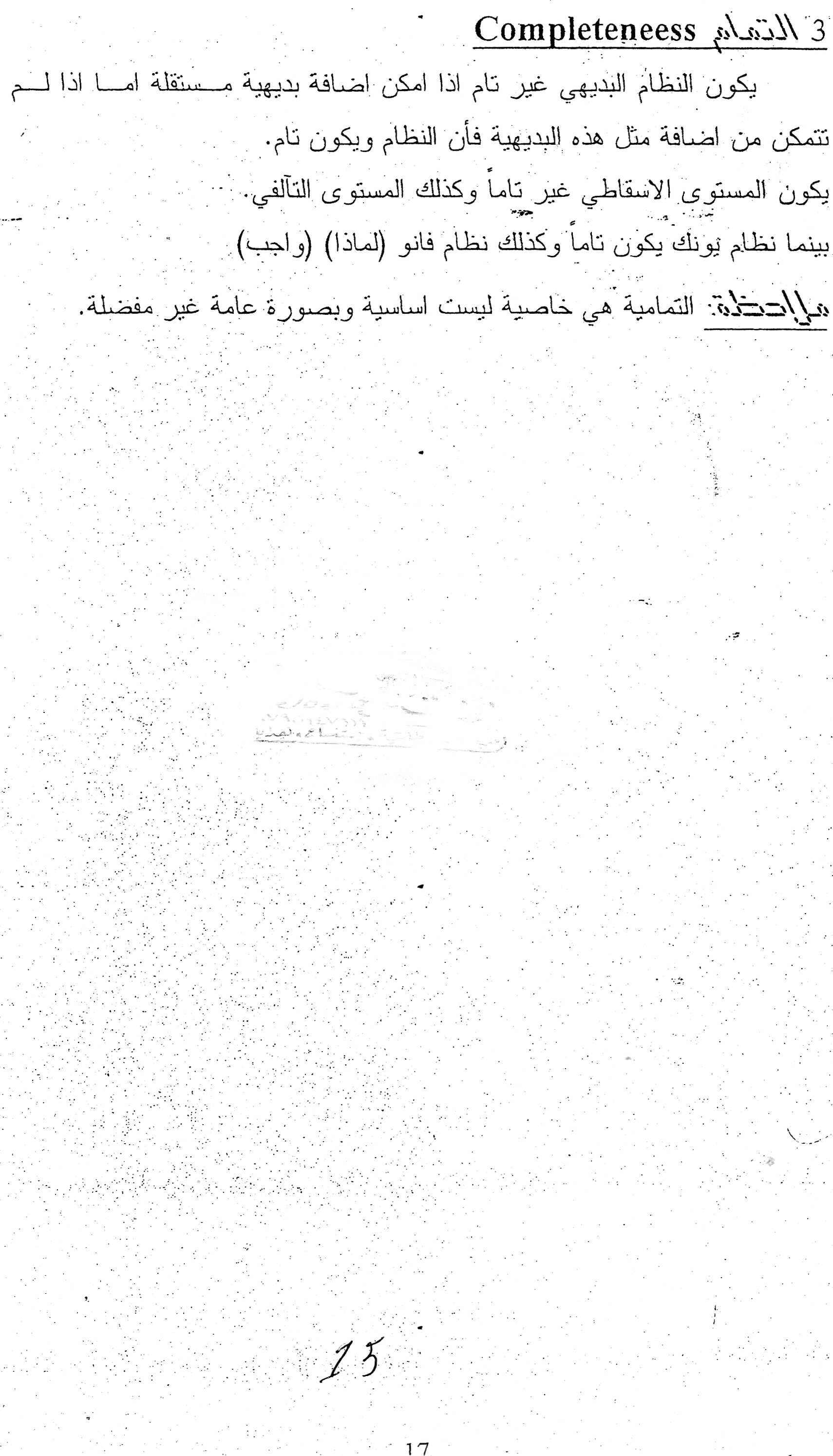